Figure 9. Schematic diagram showing the expression of neurogranin and GAP-43 mRNAs in the neurons subserving ...
Cereb Cortex, Volume 14, Issue 10, October 2004, Pages 1134–1143, https://doi.org/10.1093/cercor/bhh073
The content of this slide may be subject to copyright: please see the slide notes for details.
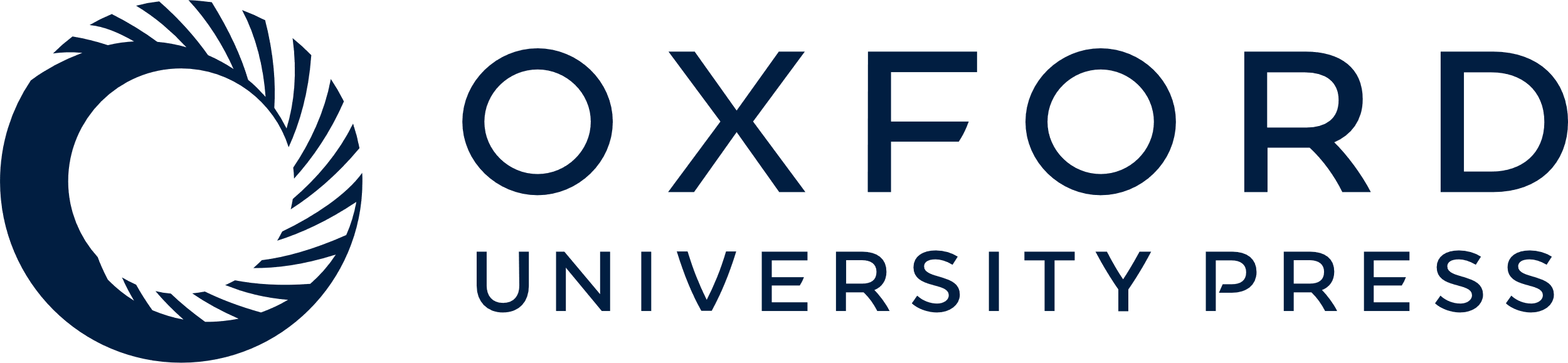 [Speaker Notes: Figure 9. Schematic diagram showing the expression of neurogranin and GAP-43 mRNAs in the neurons subserving the specific connections. The expression of GAP-43 mRNA was taken from our previous report (Higo et al., 1998, 1999, 2000). Taken together with the present results about the expression of neurogranin mRNA, we suggest that both postsynaptic PKC substrate (neurogranin) and presynaptic PKC substrate (GAP-43) are abundant in the connections shown above.


Unless provided in the caption above, the following copyright applies to the content of this slide:]